Project: ERASMUS+ 2014-2016:Maths is everywhereTask 1 – Zadanie 1Maths around us – Matematyka wokół nasMade by Jakub Sasak, Paweł Mokrzański, Wiktor Podsiadły, Jakub FijasAutorzy :Jakub Sasak, Paweł Mokrzański, Wiktor Podsiadły, Jakub Fijas
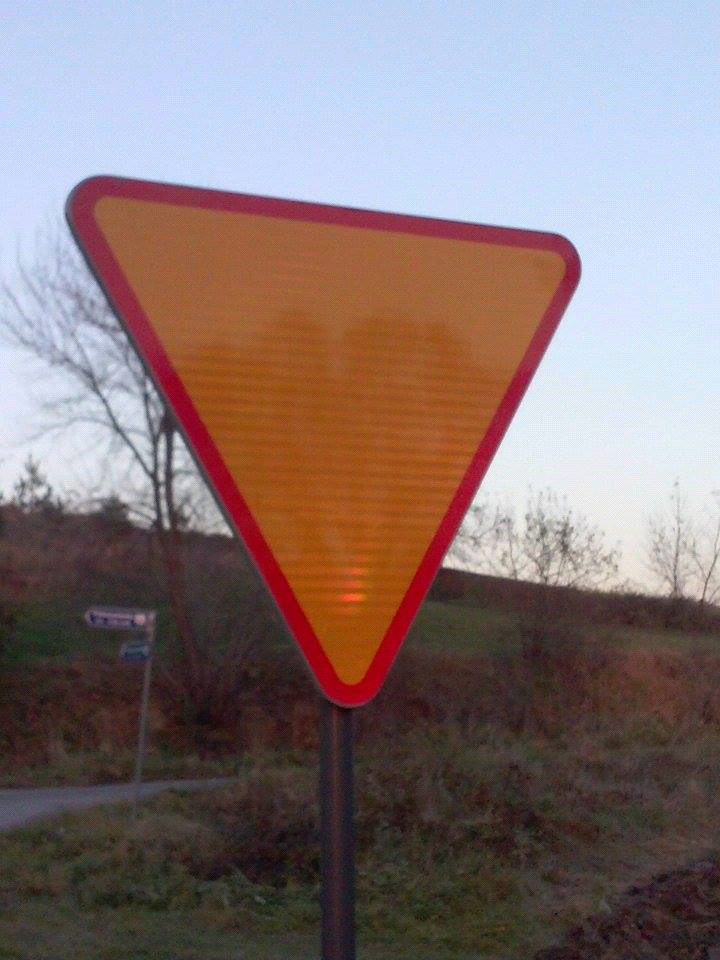 A triangle – Trójkąt
 A road sign – Znak drogowy
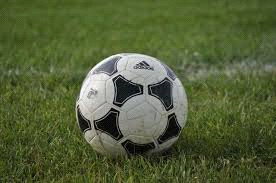 A sphere - kulaA ball - Piłka
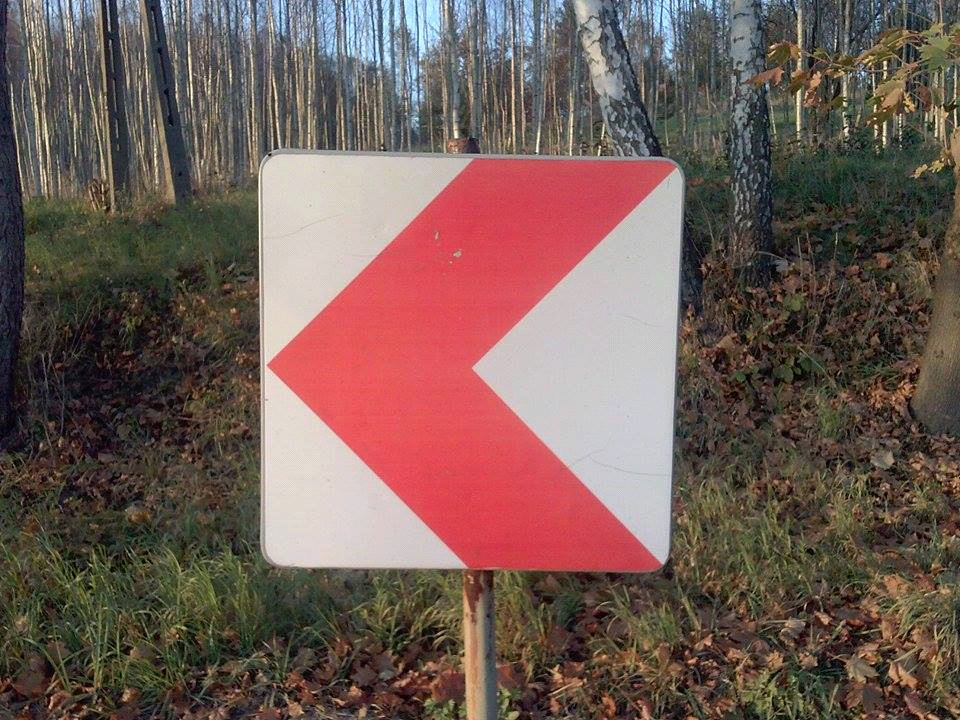 A square - KwadratA Road sign – Znak drogowy
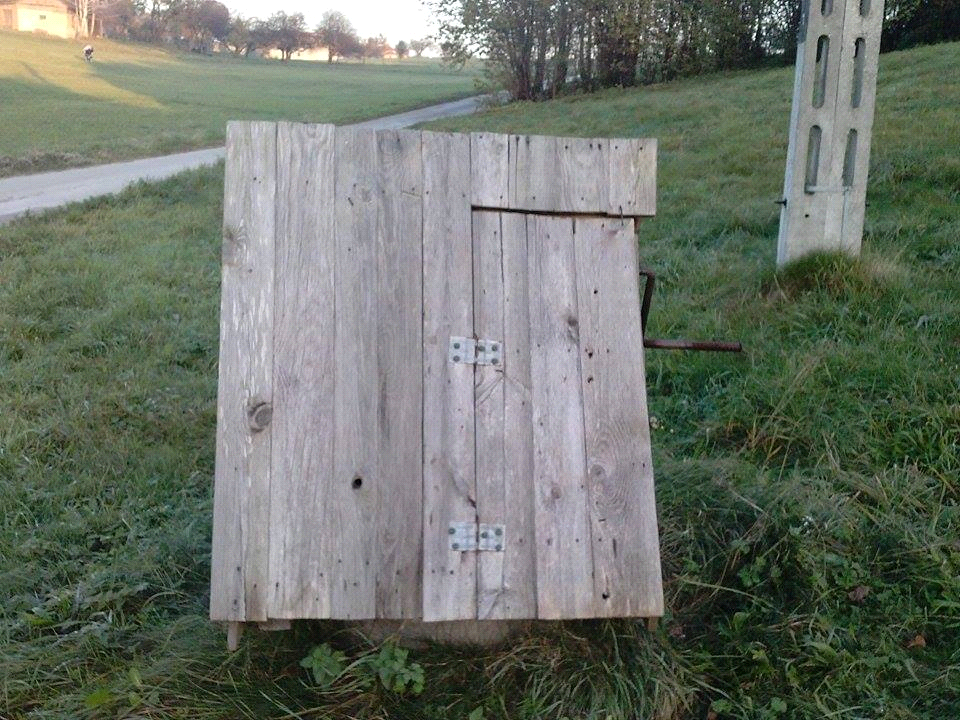 A rectangle - ProstokątA cover of a well – Wieko studni
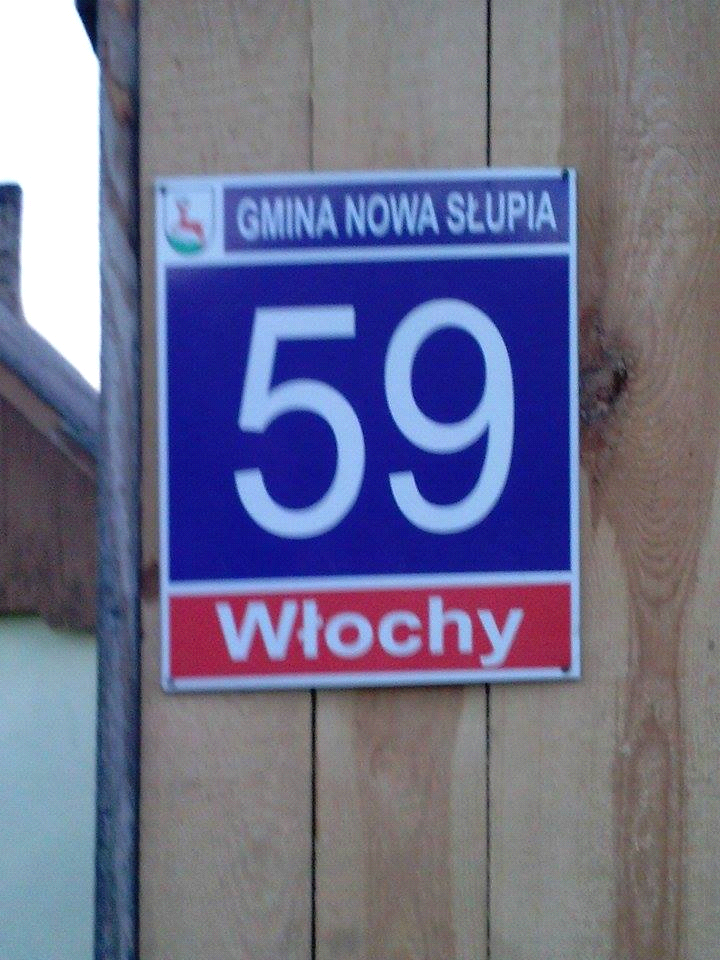 Fifty-Nine - Pięćdziesiąt DziewięćNumber - Cyfra
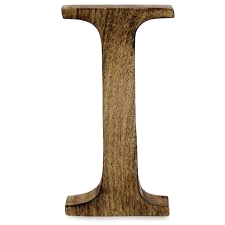 One - Jeden
Roman Numeral - Cyfra Rzymska
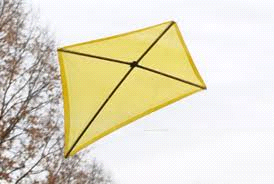 A diamond - Romb
A kite - Latawiec
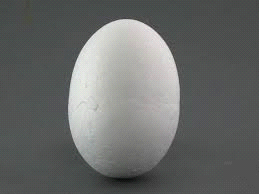 An oval - Owal
An egg - Jajko
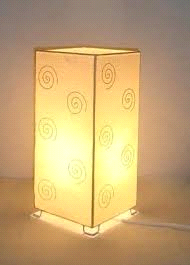 A lamp - LampaA cuboid - Prostopadłościan